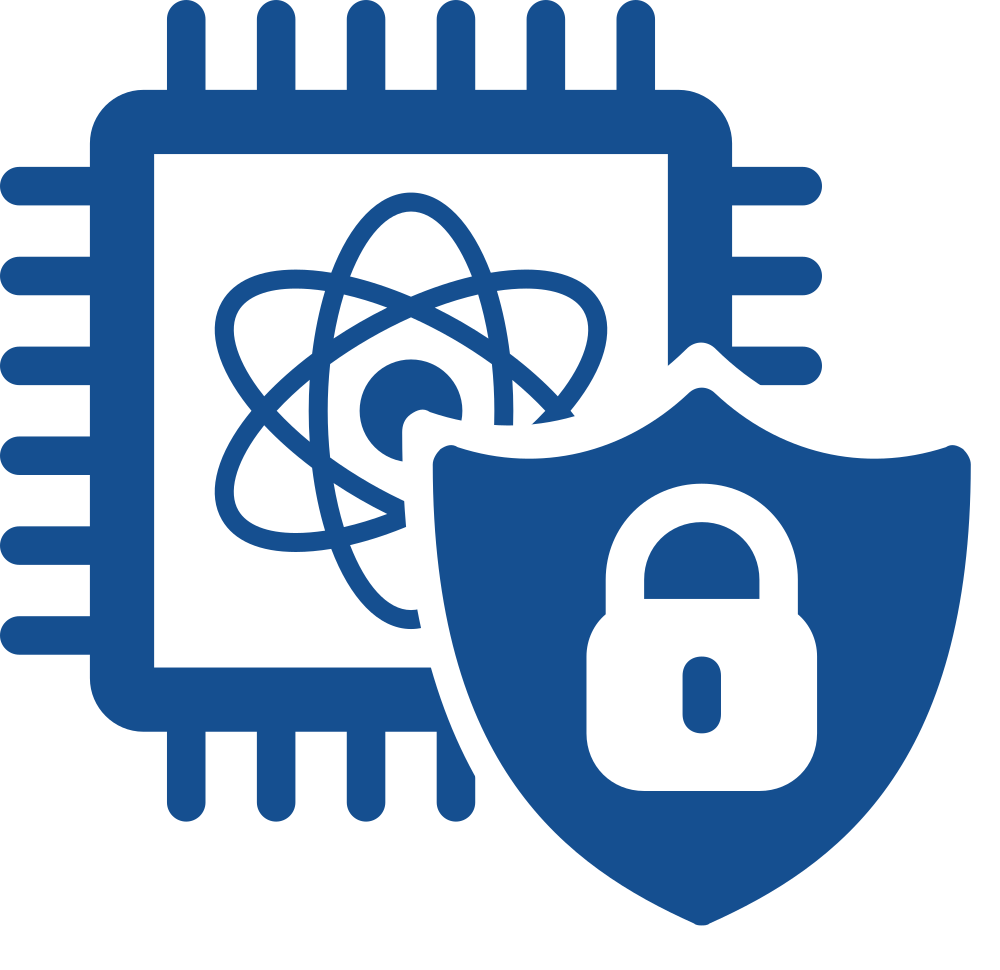 Architectures for Secure Quantum Computing Systems


Prof. Jakub Szefer

Computer Architecture and Security Lab – CASLAB

Dept. of Electrical Engineering
and Dept. of Computer Science (by courtesy)
Yale University
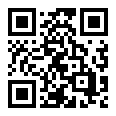 https://caslab.io/jakub
Quantum Computing Today
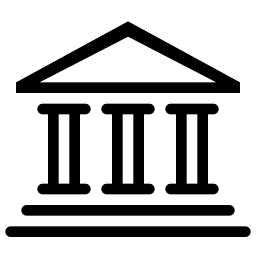 $
IBM Quantum
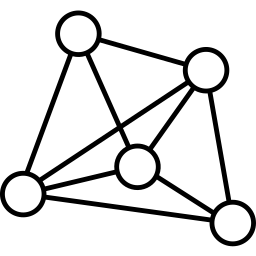 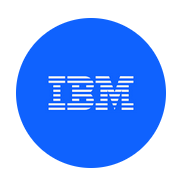 The field of quantum computing is undergoing rapid development
Quantum computers are in infancy, but holds potential in that they could solve complex problems
Promise advances in life-saving drugs, green-battery technology, etc.
They will process or store valuable intellectual property
Quantum computers are already cloud-based
Remote users can access them easily
But open to attack by malicious users
Further threats of untrusted cloud providers

Need to analyze and secure quantum computer architectures today
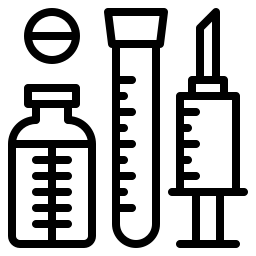 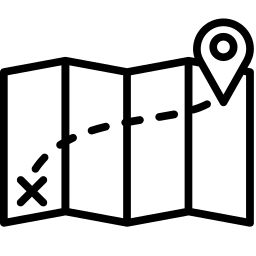 Cloud
Providers
4159 qubits
IBM projection
2025
Amazon Braket
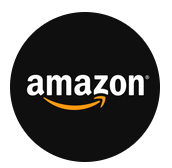 Microsoft Azure
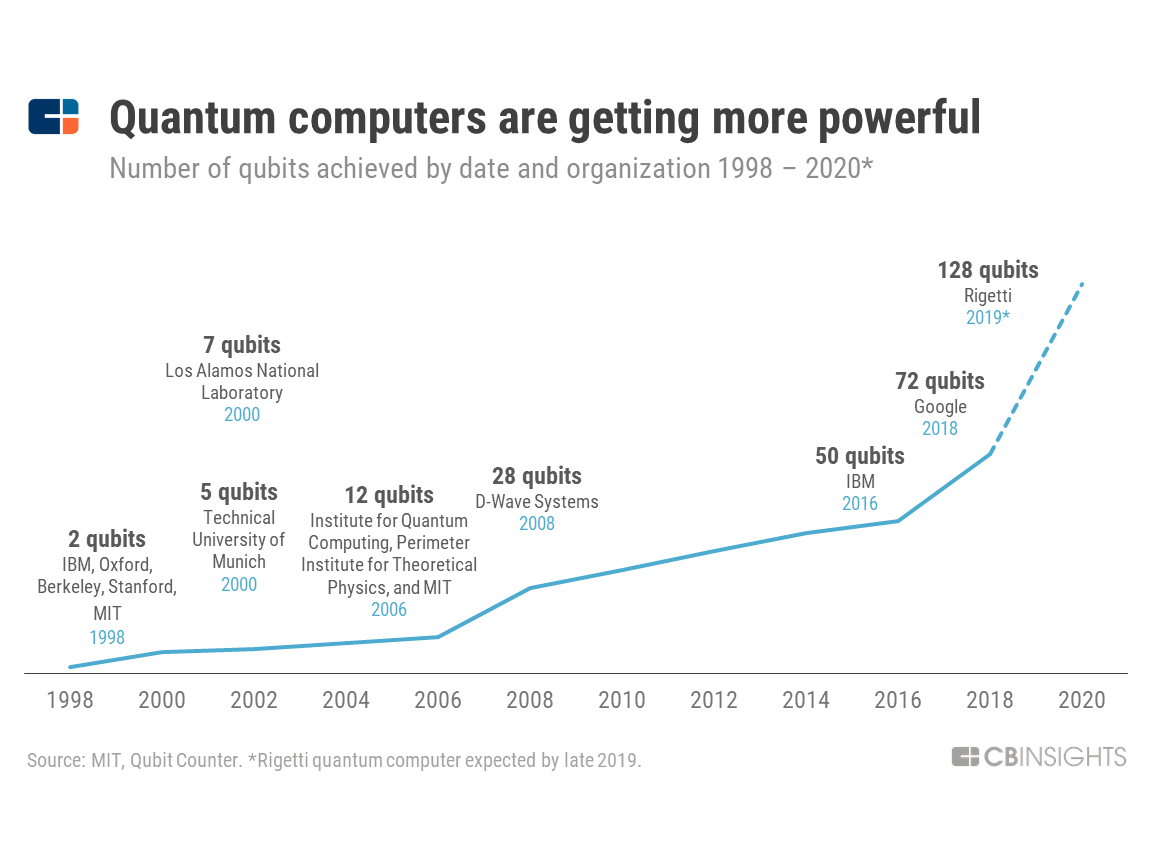 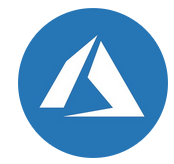 433 qubits
IBM
Nov. 2022
May 2023 announcement of 100,000 qubit computer for 2033
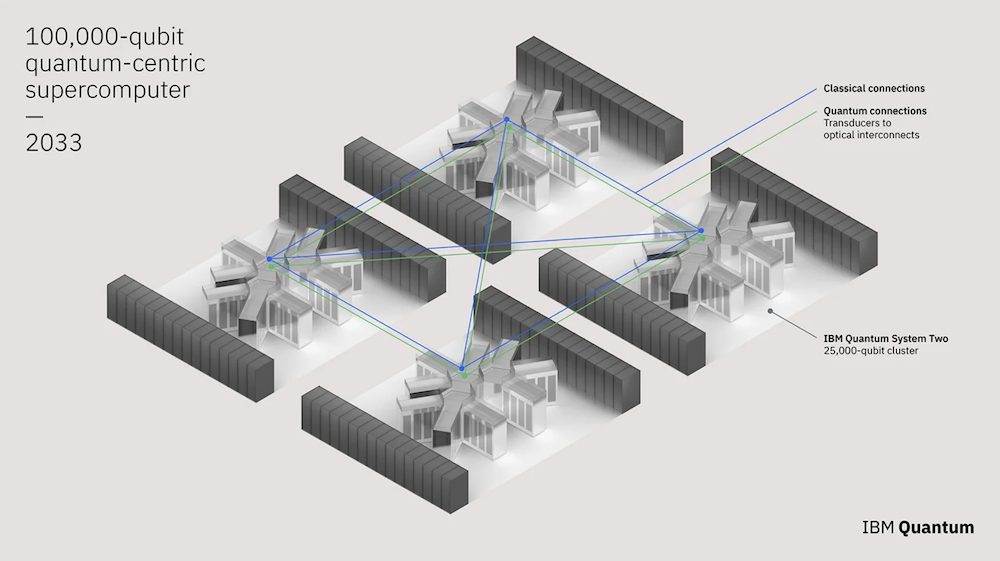 2
… 2033
… 2022
… 2025
Architectures for Secure Quantum Computing Systems
3
Typical Quantum Computer System Overview
Analog RF Pulses
Cloud-based Access
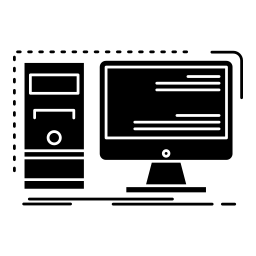 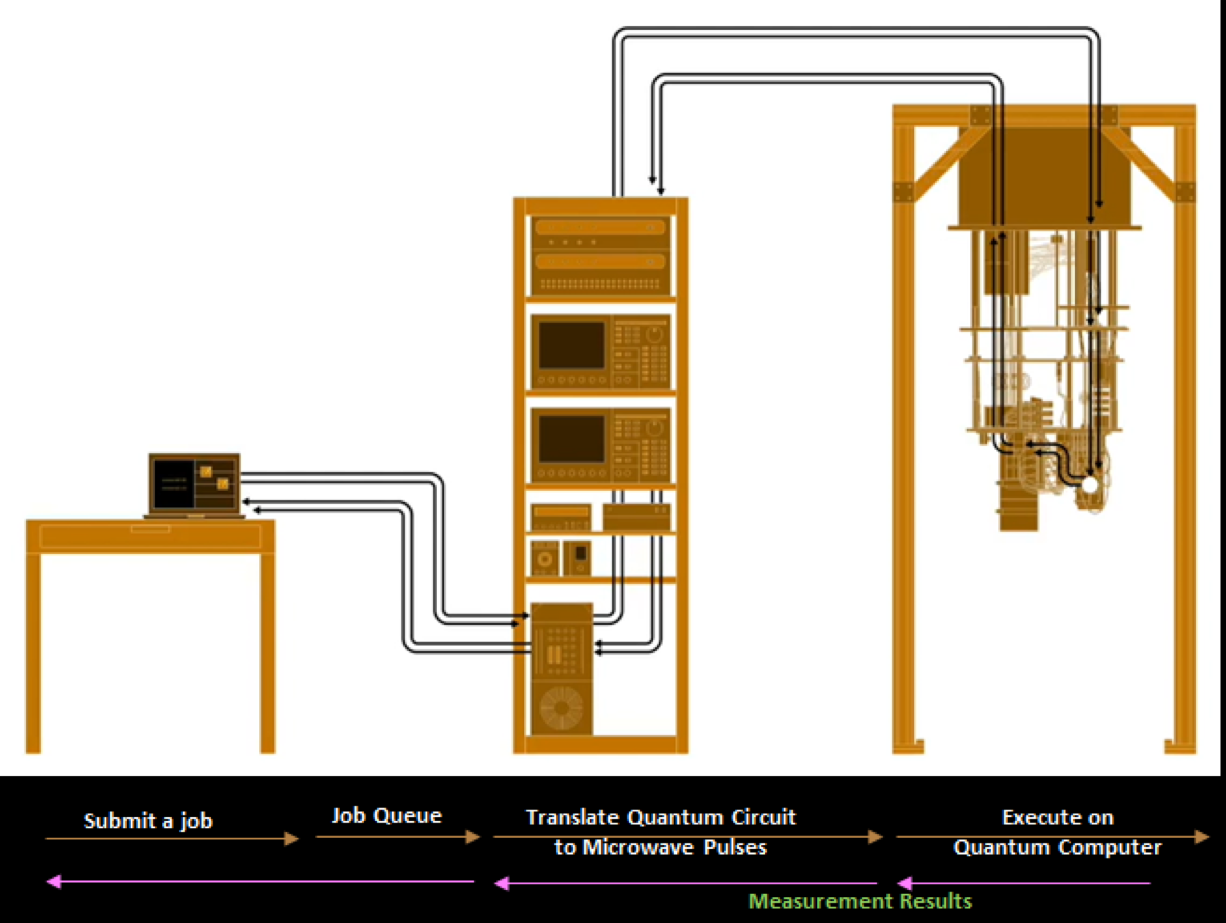 Classical Co-processor
Network Packets
Network Packets
Digital Signals
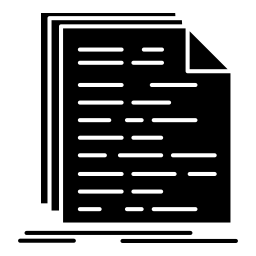 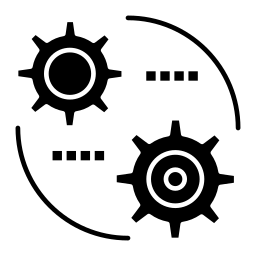 User
Digital Signals
Quantum Program
Quantum Program Compiler
Quantum 
Processing
Unit
Management Server
QuantumComputerControllers
4
Typical Quantum Computer System Overview
Abstract view of the quantum computer system can aid in analyzing the potential security threats:
What are threats and possible protections at each          ?
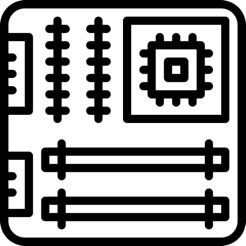 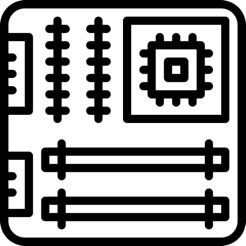 DAC / ADC
Digital
Signals
CPU
CPU
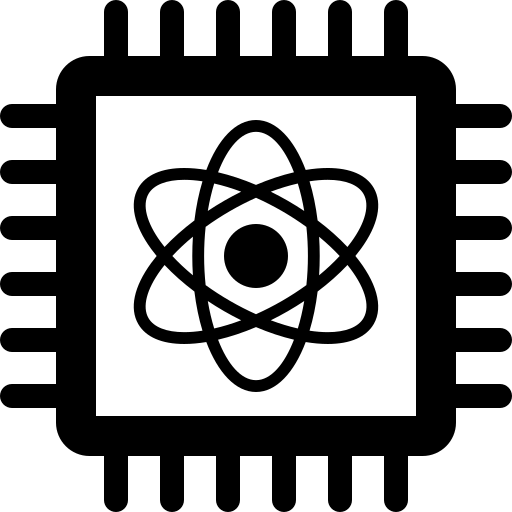 Cloud
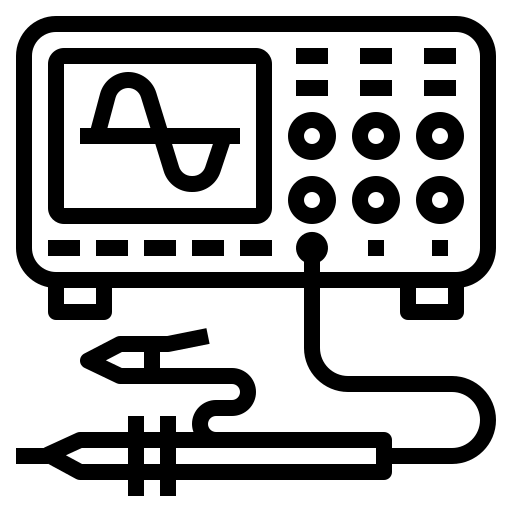 User
Digital
Signals
Digital
Signals
Analog
Signals
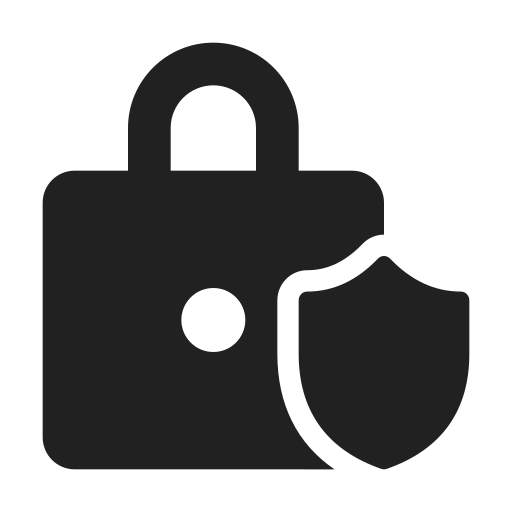 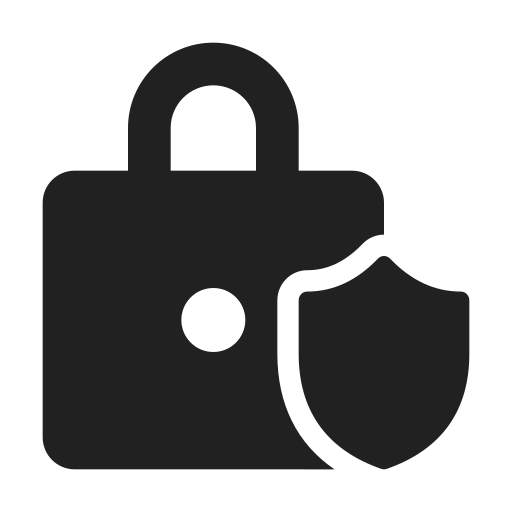 Solution: classical encryption methods
Solution: classical encryption methods
5
Assumptions and Threats
Assume honest-but-curious attackers
Do not inject errors or manipulate signals
Only eavesdrop on operation of the quantum computer and any signals

Resulting attack surface:
Cloud (CPU)
Controller (CPU)
Controller (DAC)
QPU
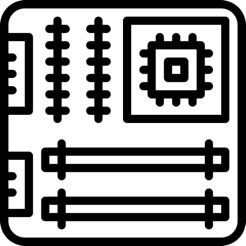 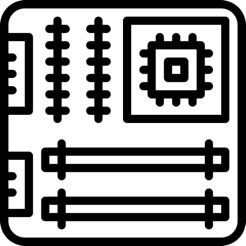 DAC / ADC
Digital
Signals
CPU
CPU
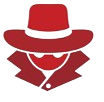 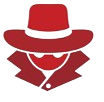 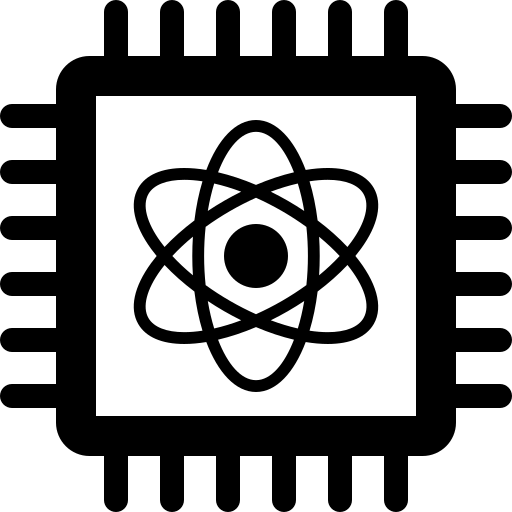 Cloud
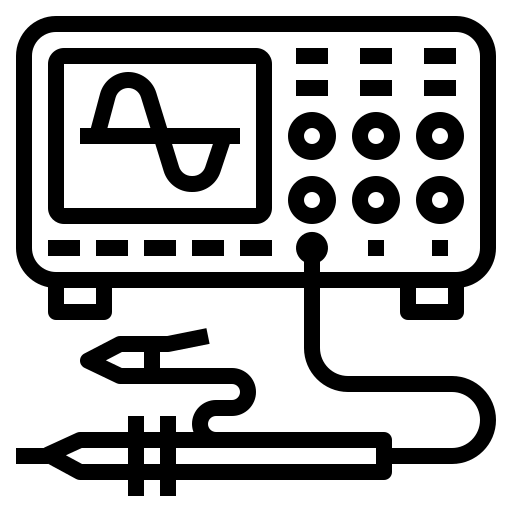 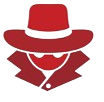 User
Analog
Signals
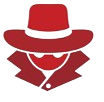 6
QC-TEE: An Architecture for Trusted QPU
7
Quantum Computer Trusted Execution Environment
Theodoros Trochatos, Chuanqi Xu, Sanjay Deshpande, Yao Lu, Yongshan Ding, and Jakub Szefer, “A Quantum Computer Trusted Execution Environment,” Computer Architecture Letters (CAL), 2023. Best of CAL Selection (to be presented at HPCA 2024).
Demonstrate how introduction of trusted components in the QPU can help protect from malicious cloud providers

Inspired by trusted hardware in classical computers
Trade improved security for extra hardware and trust in manufacturer

Added features in the QPU can help hide circuits executing on the QPU
No need for blind quantum computation
Simple logic to be added into QPU
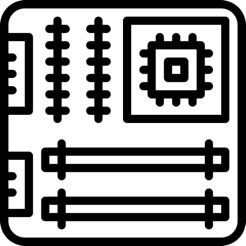 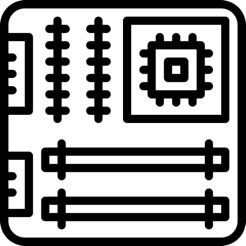 DAC / ADC
CPU
CPU
User
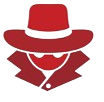 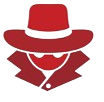 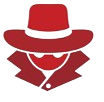 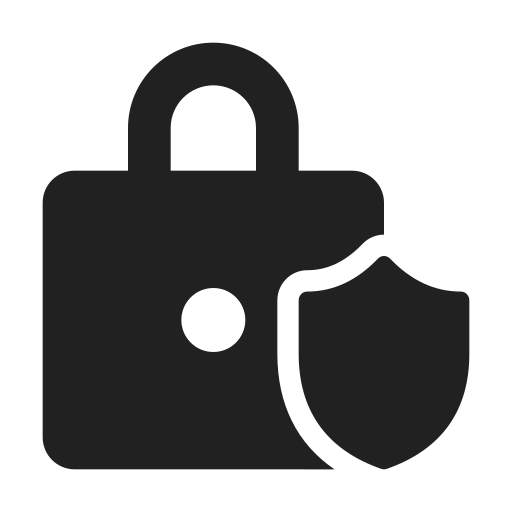 Digital
Signals
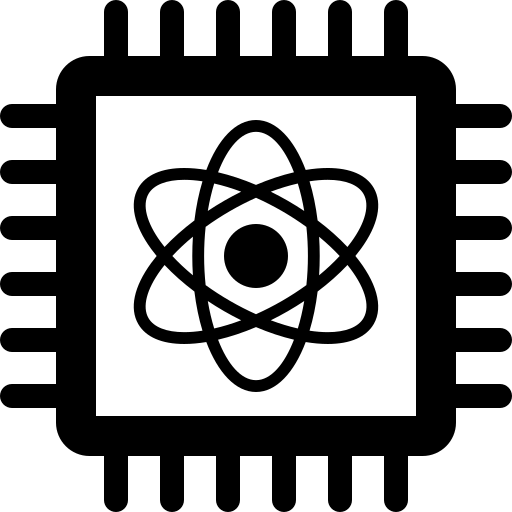 Cloud
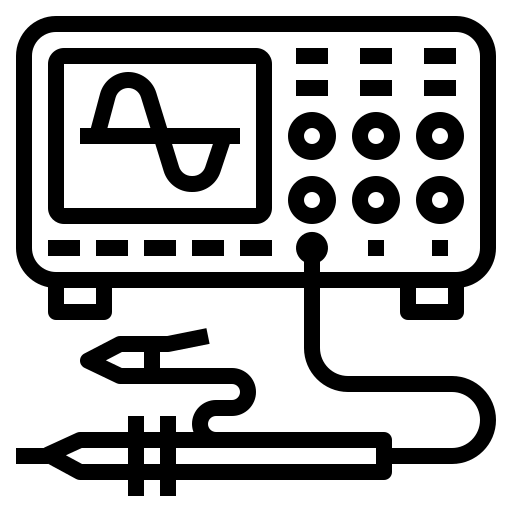 Digital
Signals
Digital
Signals
Analog
Signals
8
Remote Execution of Quantum Circuits
Users submit circuits that are processed by the cloud provider, and eventually issued to quantum computer controller for execution on the quantum computer
Analog RF Pulses
Cloud-based Access
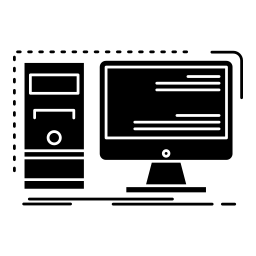 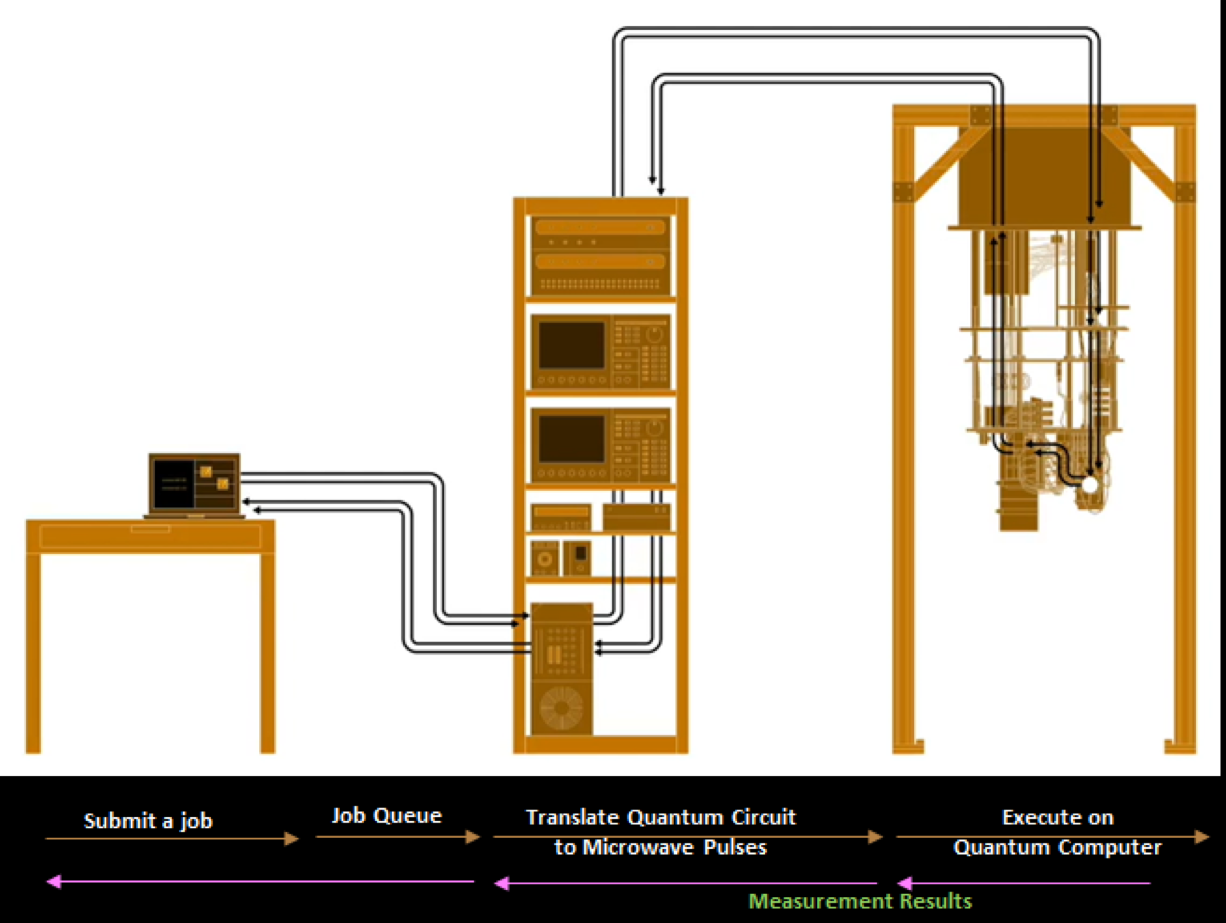 Classical Co-processor
Network Packets
Network Packets
Digital Signals
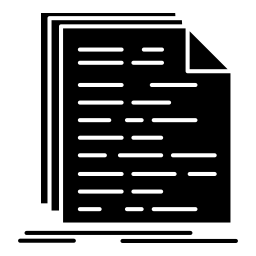 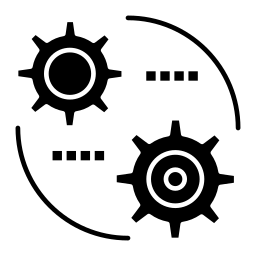 User
Digital
Signals
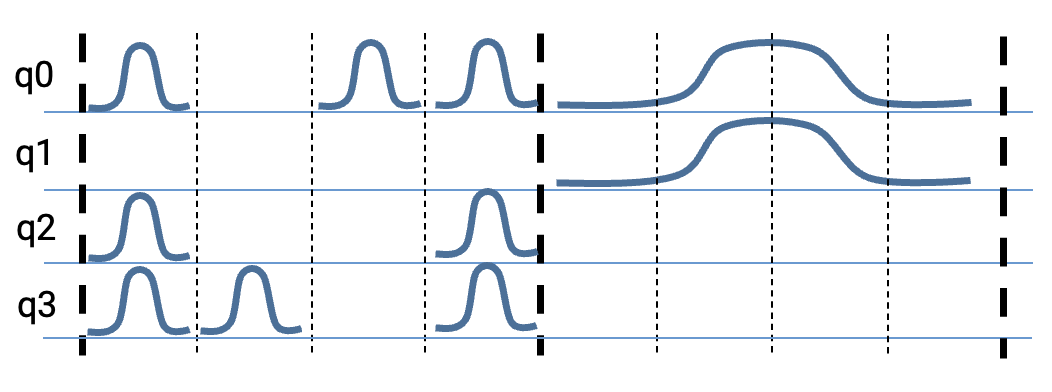 Quantum Program
Quantum Program Compiler
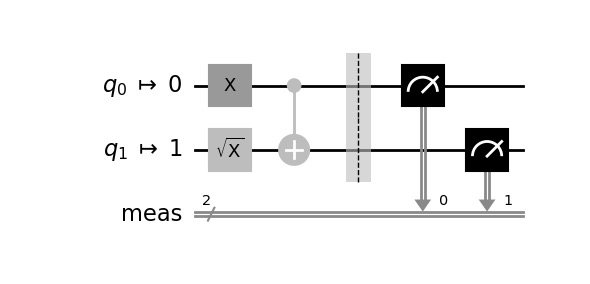 Quantum 
Processing
Unit
Management Server
QuantumComputerControllers
9
QC-TEE Assumptions
Focus on superconducting qubit quantum computers

Fridge of superconducting qubit quantum computers can form natural trust boundary
Temperature and pressure changes canbe easily detected when fridge is opened

Key idea: need to protect or obfuscatethe analog RF pulses going into the (trusted) QPU
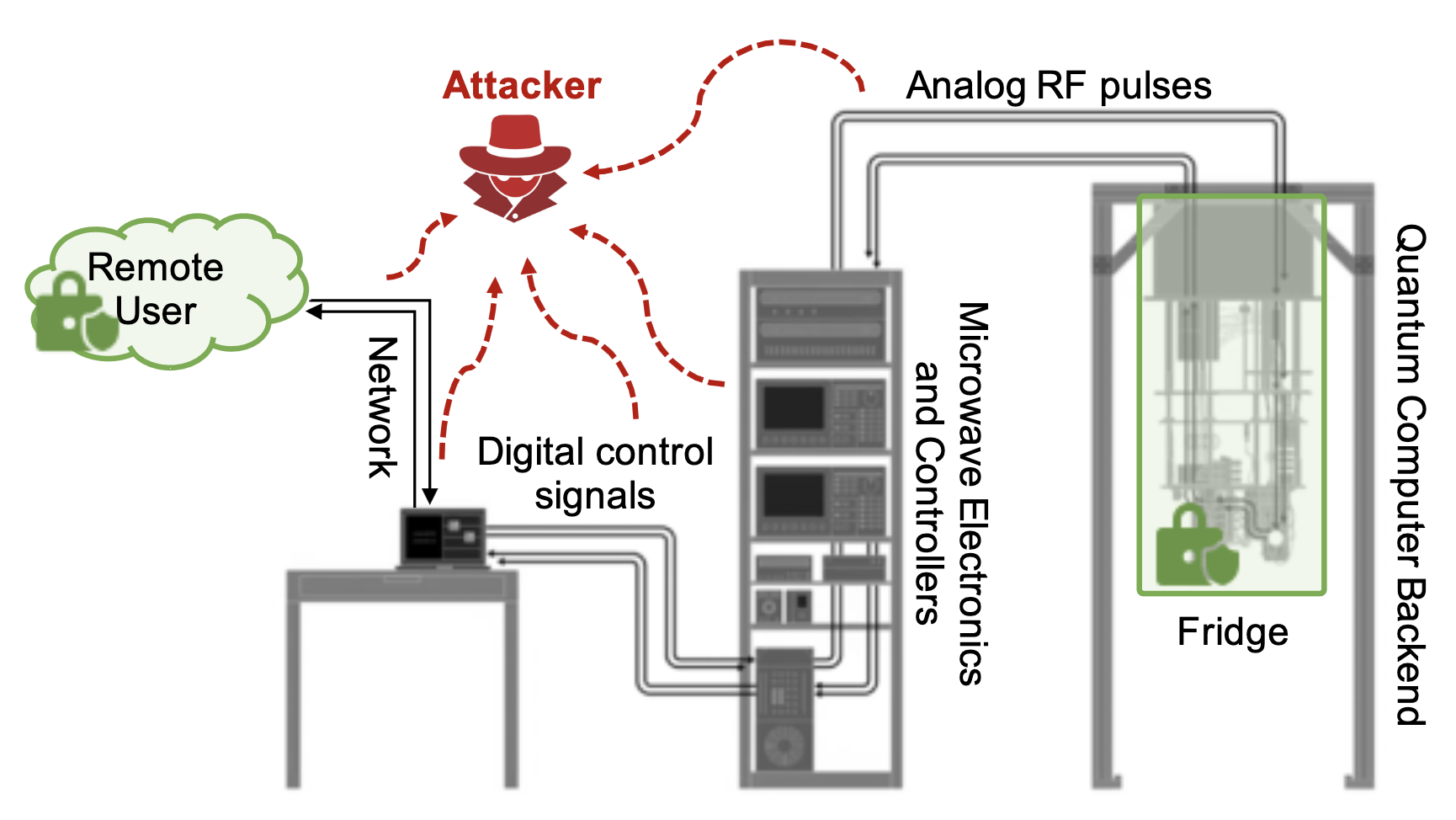 10
High-Level Idea of Hiding Control Pulses
Analog control pulses cannot be ”encrypted” unlike digital information, but we can hide or obfuscate them instead

Input user circuit:




Circuit with decoy pulses:




Decoy pulses attenuatedin the QPU
q0
q0
q0
q1
q1
q1
q2
q2
q2
q3
q3
q3
11
Trusted Hardware for Attenuation of Control Pulses
q0:  0    1    0    0    0    0    0    0
q1:  1    1    1    1    0    0    0    0
q2:  0    1    1    0    1    1    1    1
q3:  0    0    1    0    1    1    1    1
q0
q0
Load Bitmap
Input RF Pulses
Encrypted output bitmap sent to user
TriggerStart
Encrypted Input Bitmap
q1
q1
q2
q2
Encryption
Engine
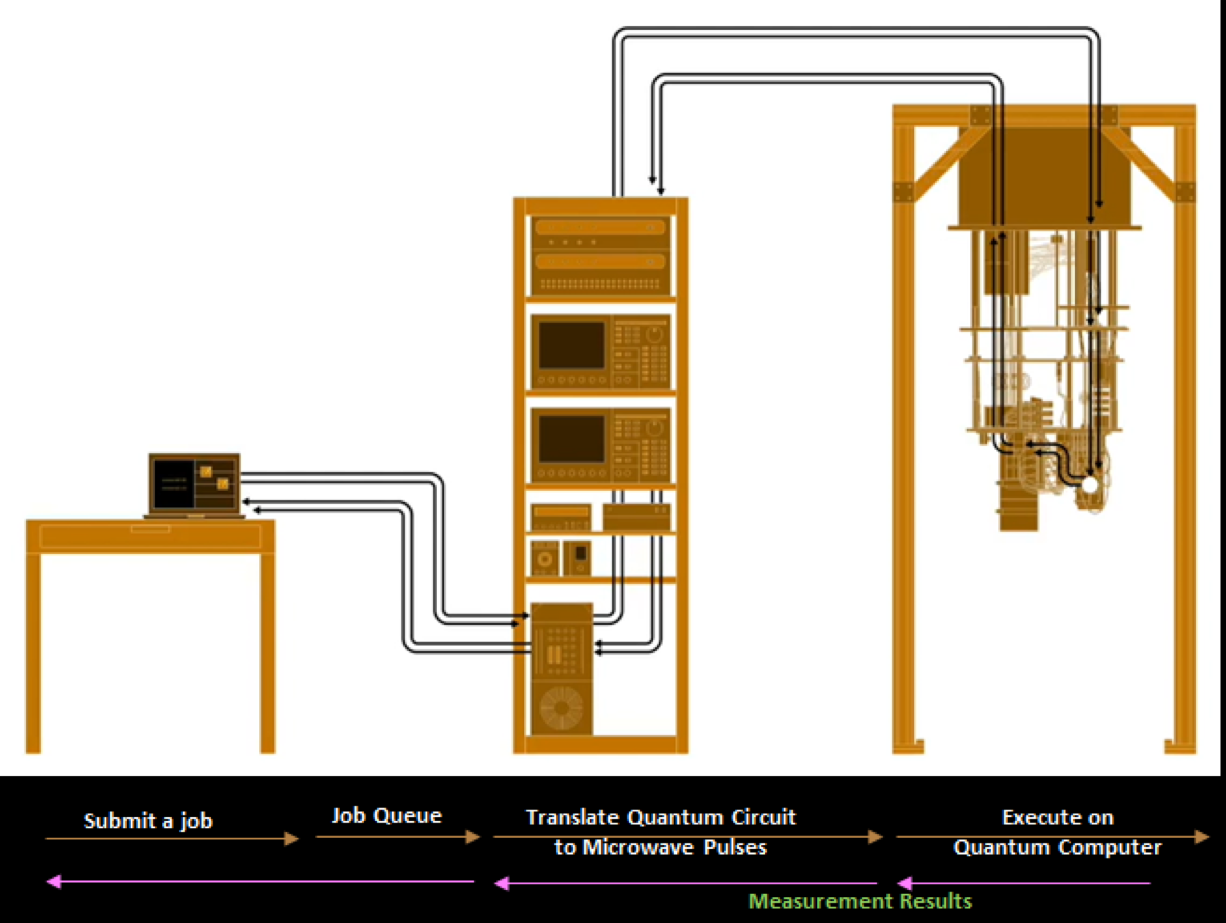 Decryption Engine
q3
QC-TEE
q3
Switch Control Module
Input Bitmap Mem.
TRNG
Attenuation Switches
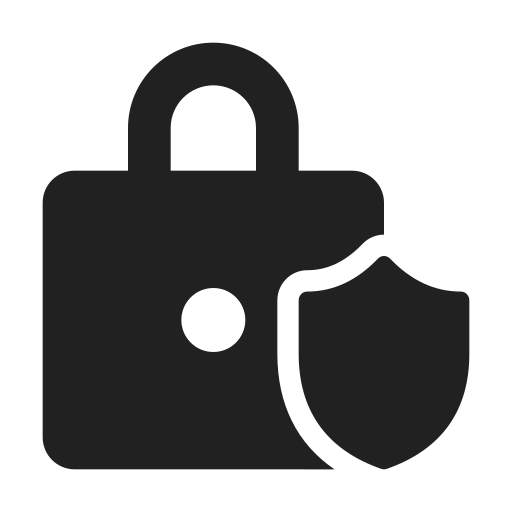 To Qubits
Digital signals
RF pulses
12
End-to-End Operation
H
X
Software needs to generate the decoy pulses and the bitmap, while hardware attenuates the pulses in side the fridge:
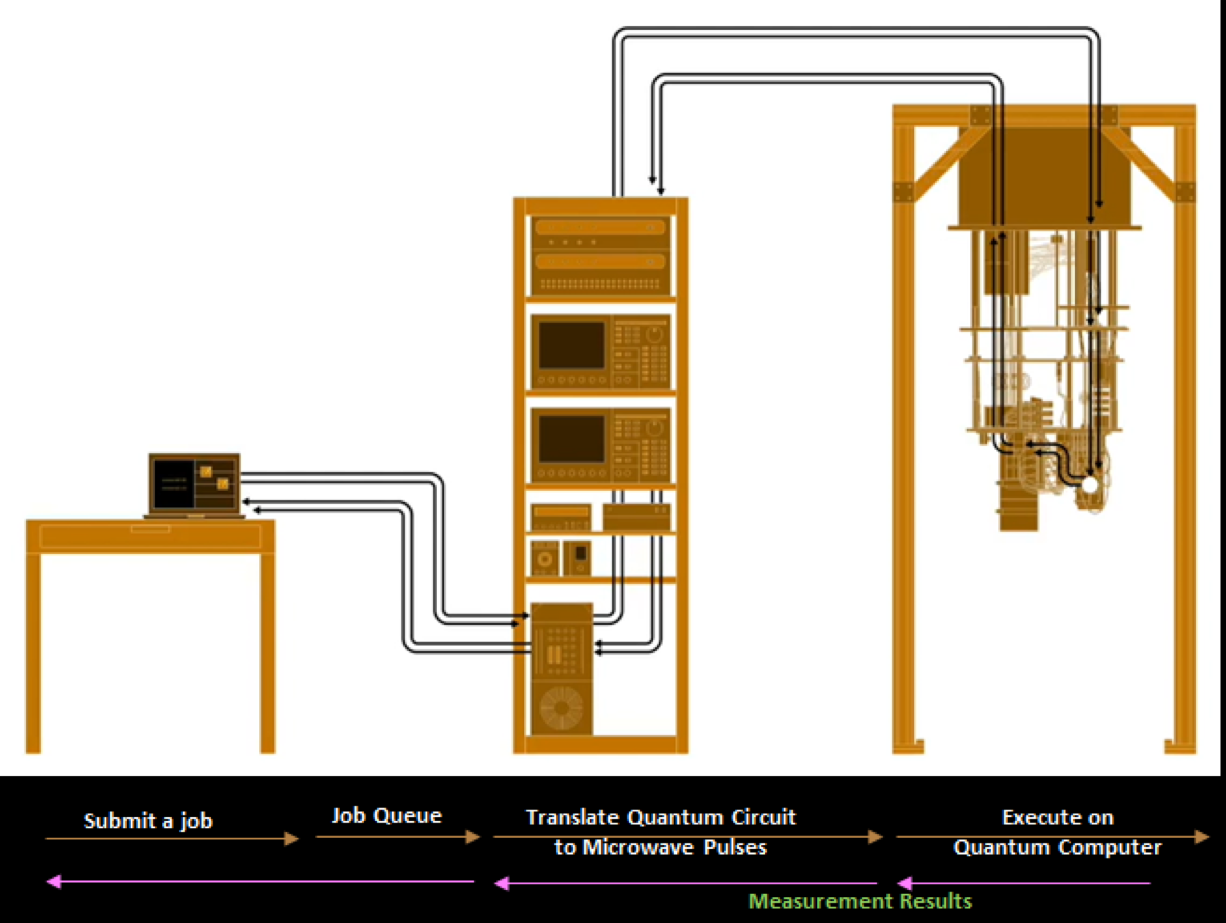 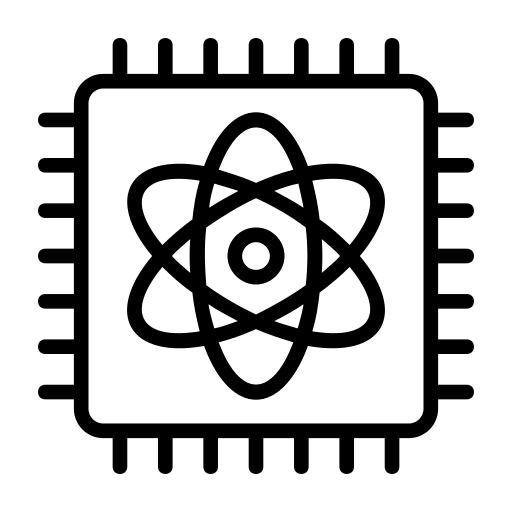 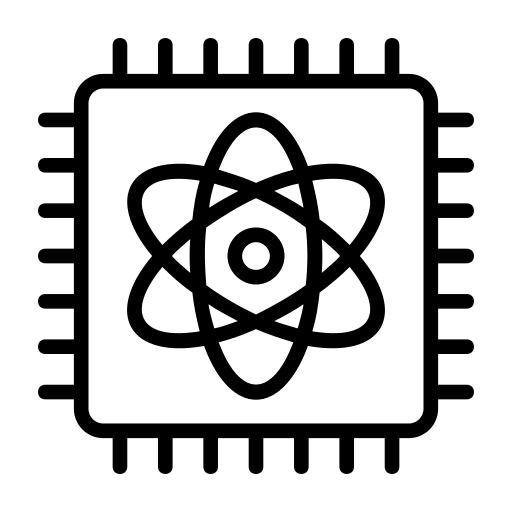 Generate Control Pulses for User’s Circuit
Mix Control Pulses with Decoy Pulses
Generate Input Bitmap
Encrypt Input Bitmap using AES-GCM and shared secret key which is generated using PQC-KEM and Public Key of the Backend
Send Transpiled Circuit including Mixed Decoy Pulses
Send Encrypted, Signed Input Bitmap
Decrypt Input Bitmap using AES-GCM and shared secret key generated in step 4
De-Mix Decoy Pulses
Execute Circuit
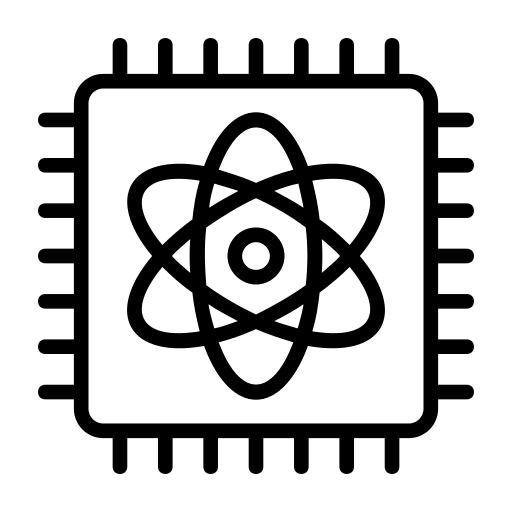 Input User
Quantum Circuit
Modified Compiler
(e.g. part of Qiskit)
Runtime
(e.g. part of Qiskit)
Quantum
Computer Manager
Quantum Computer Provider
Remote User
13
Evaluation Setup
We evaluated different configurations: 
Baseline
One-sixteenth-delay
Quarter-delay
Max-delay

Further for all the levels, except baseline, we analyze results with and without a randomize-output option

Evaluated on:
7-qubit IBM Perth, to test small-scale benchmarks
27-qubit IBM Algiers, through the Pay-As-You-Go plan on IBM Cloud to test medium-scale benchmarks
Aer simulator
q0
q0
Quarter-delay vs. Max-delay example
q1
q1
q2
q2
q3
q3
14
Evaluation Using Variational Distance
Worst case Variational Distance (VD) for the QASM-Bench benchmarks considering perfect RF switches and emulating imperfect RF switches (99.99% amplitude attenuation)






Worst case Variational Distance (VD) for the QASM-Bench benchmarks for machines with different Quantum Volume (QV)
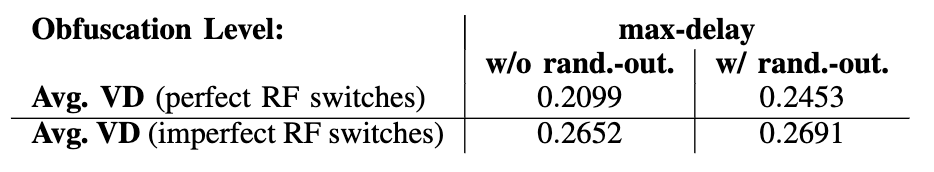 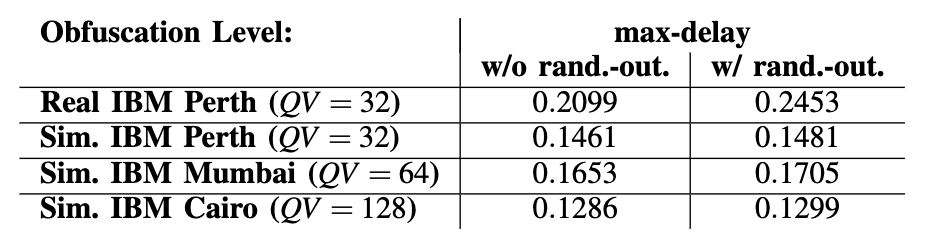 15
Evaluation of Benchmark Correctness
Evaluation of correctness of 22 QASM-Bench benchmarks assuming imperfect RF switches (99.99% amplitude attenuation), all benchmarks show correct results
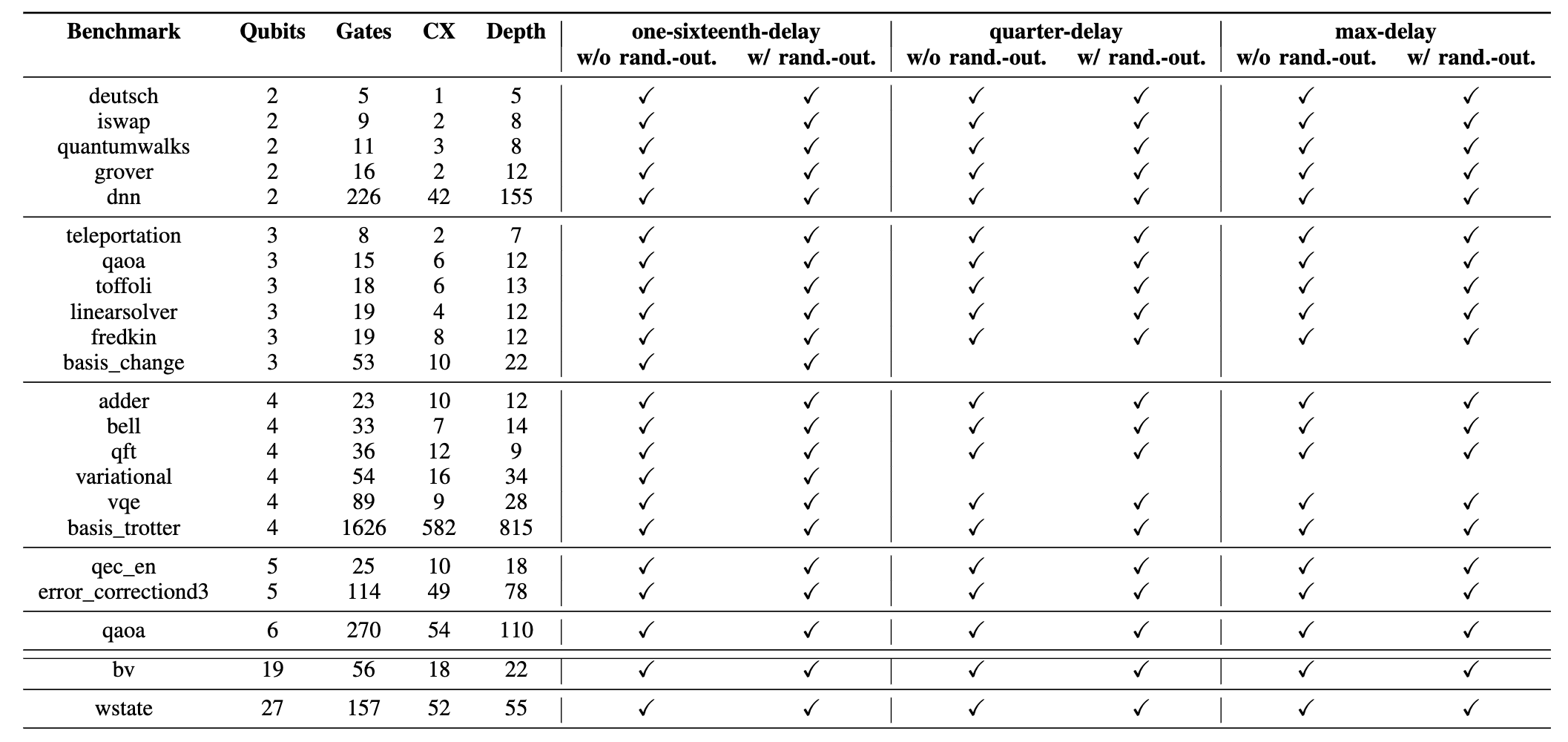 16
Security Analysis
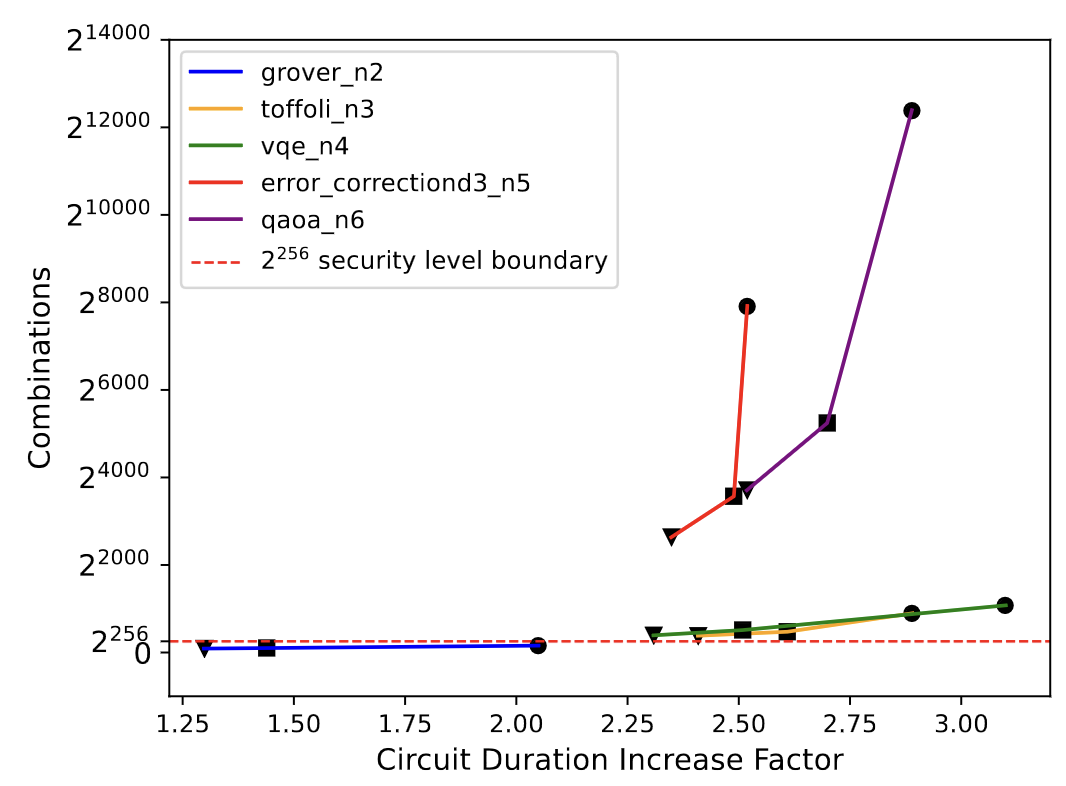 The cloud provider is able to see all the (real and decoy) control pulses, but needs to figure out which ones are real and which are decoy

The complexity based on our analysis:





Number of possibilities is much beyond 2256 combinations that cloud provider would havehave to consider
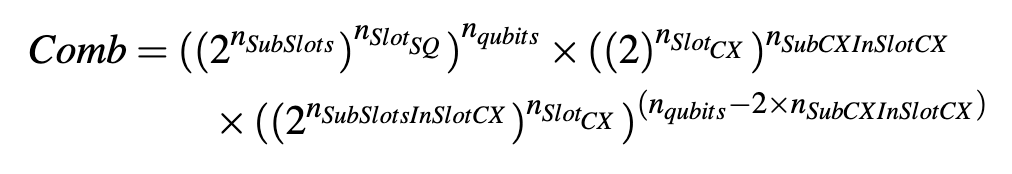 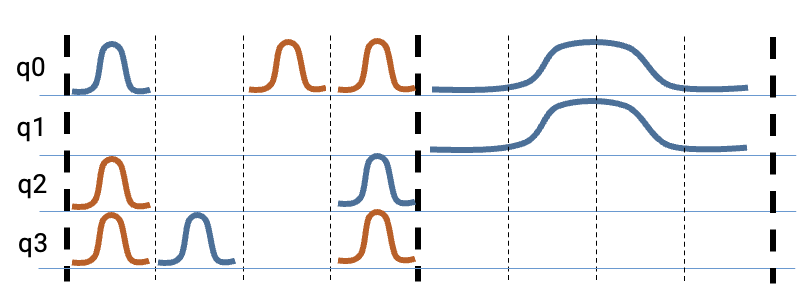 17
Open Challenges in Securing Quantum Computer Architectures
Developed first architecture for securing quantum computation in the cloud

Still, many unexplored configurationsstill need to be studied

Analyze tradeoffs between cost andsecurity protections

Develop different threat modelsand use-cases
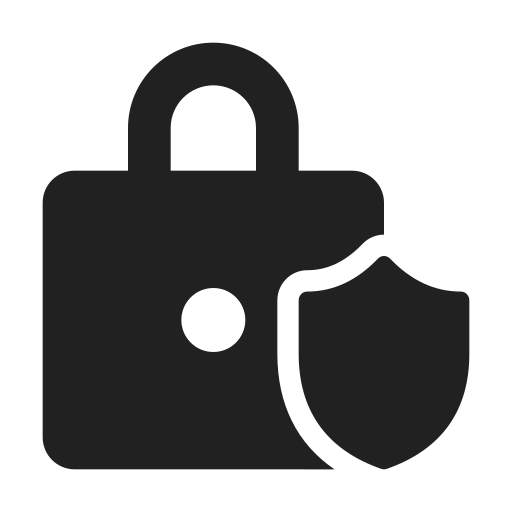 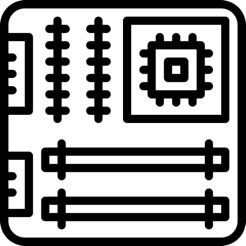 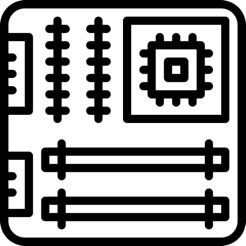 DAC / ADC
CPU
CPU
User
Digital
Signals
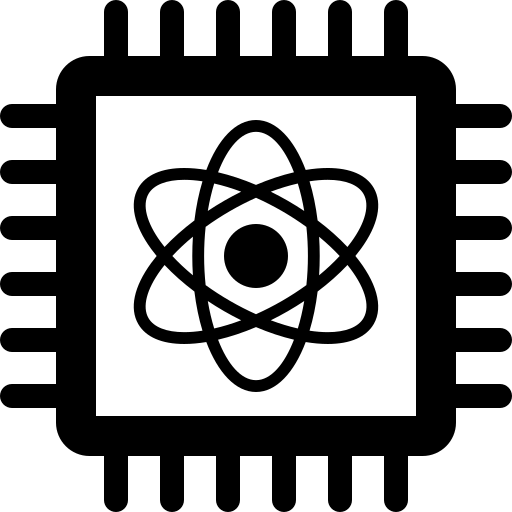 Cloud
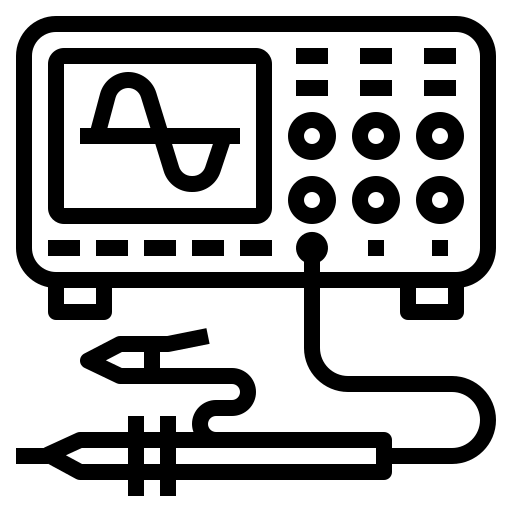 Digital
Signals
Digital
Signals
Analog
Signals
18
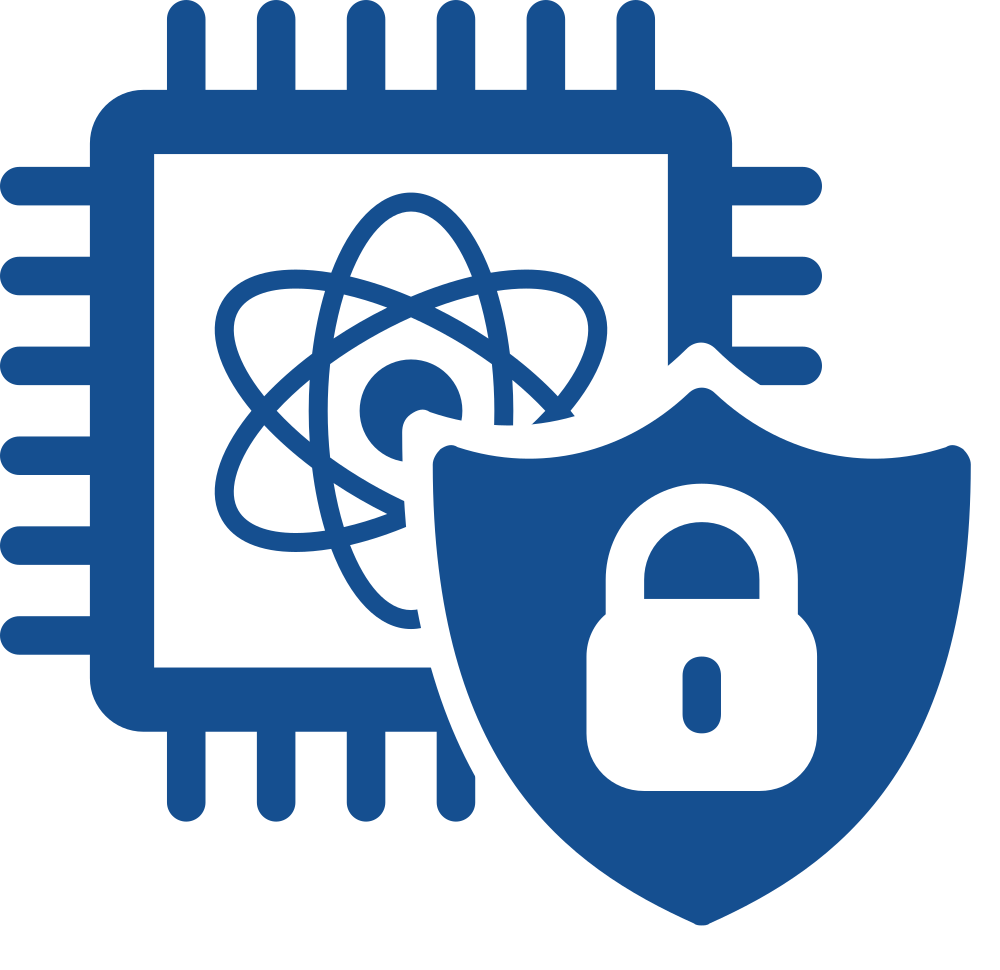 Thank You!
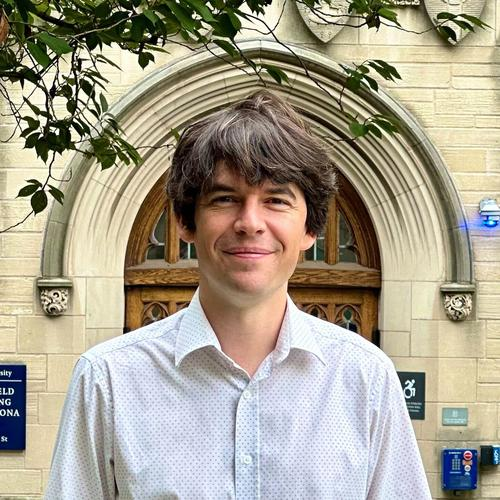 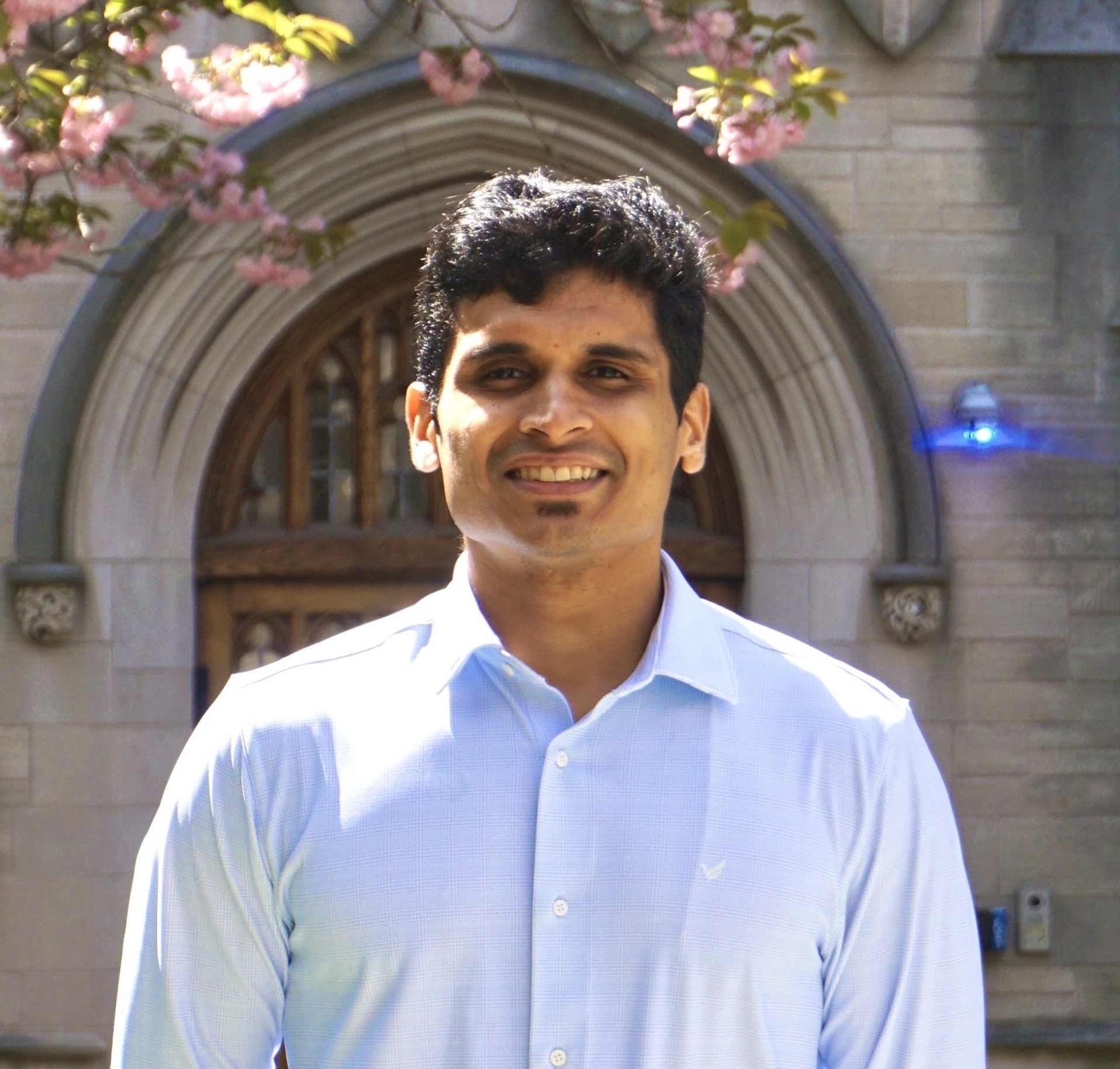 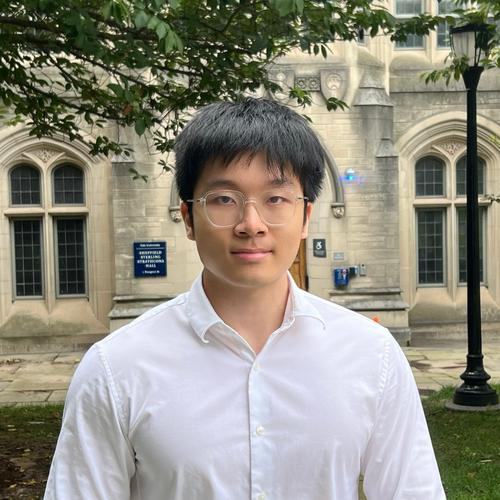 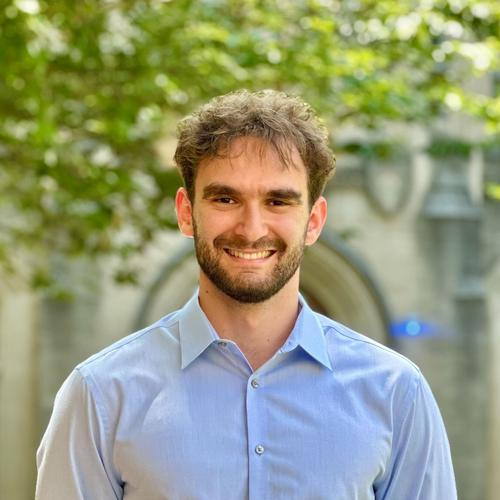 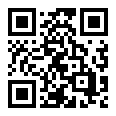 Prof. Jakub
Szefer
Chuanqi 
Xu
Sanjay
Deshpande
Theodoros 
Trochatos
https://caslab.io/jakub